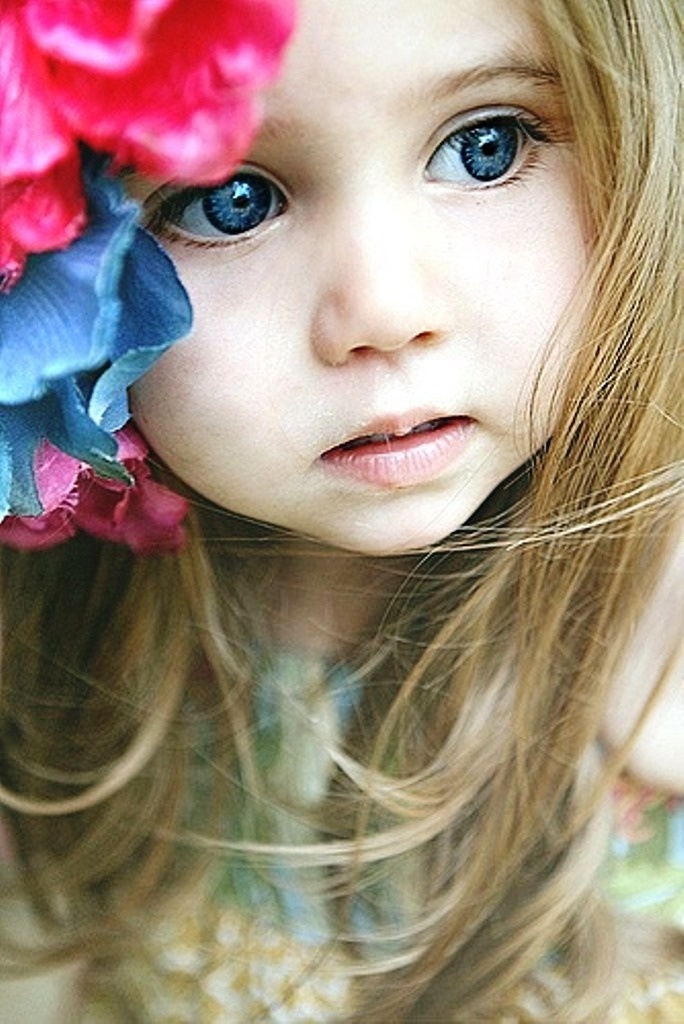 The fairy-tale
about
the girl and
animals

Хабарова Любовь Викторовна, учитель английского языка МБОУ «Белослудская школа» Красноборский район Архангельская область,
высшая квалификационная категория
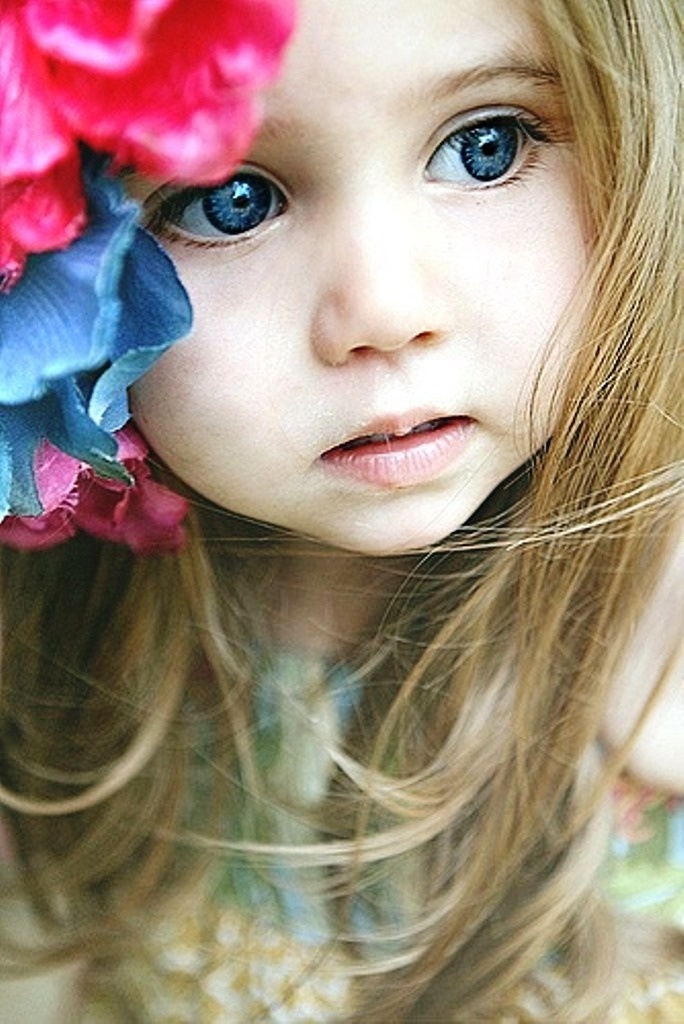 This is a girl.
She meets animals.
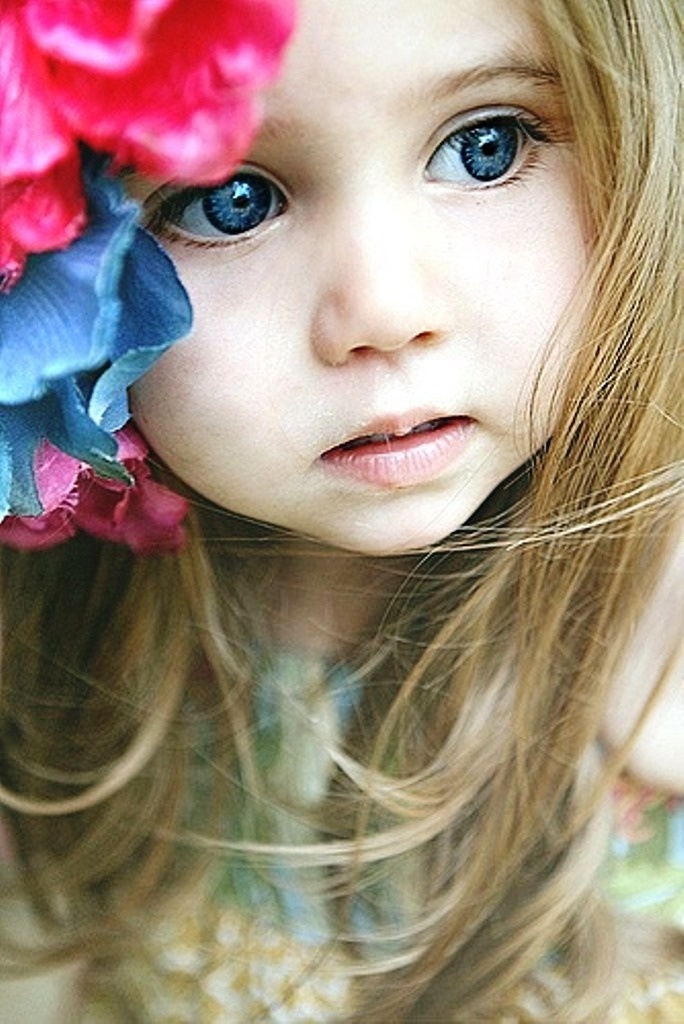 Hello! 
I am a little girl.
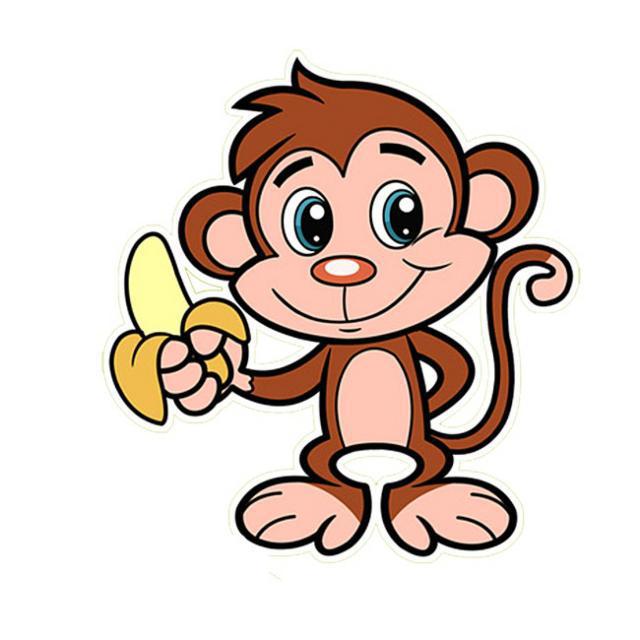 Hi!  Are you a little girl? 
No.   You are not a little girl. 
I am a little monkey.
You are a big girl.
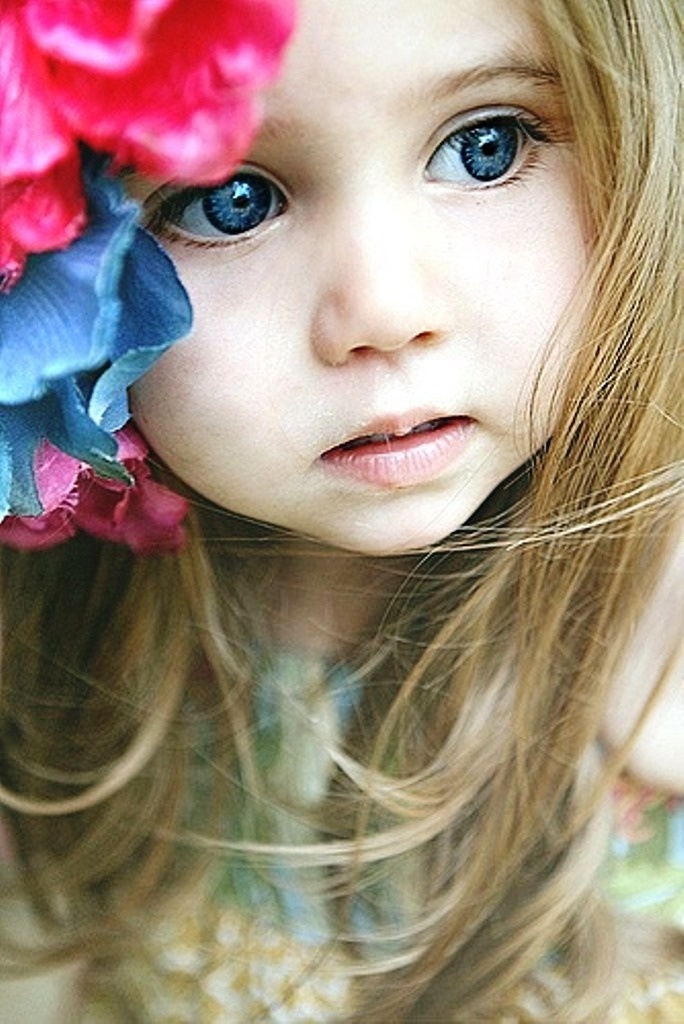 Hello! I am a big girl.
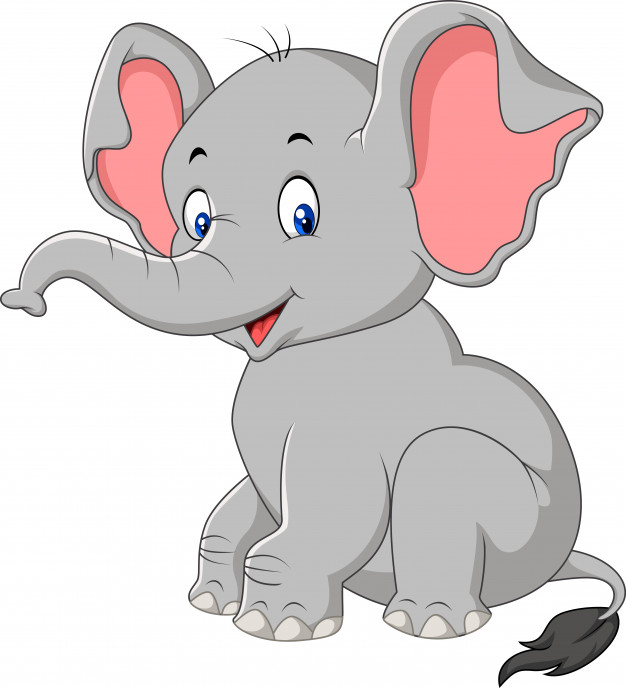 Hi!   Are you a big girl? 
No. You are not a big girl. 
I am a big elephant.
You are a small girl.
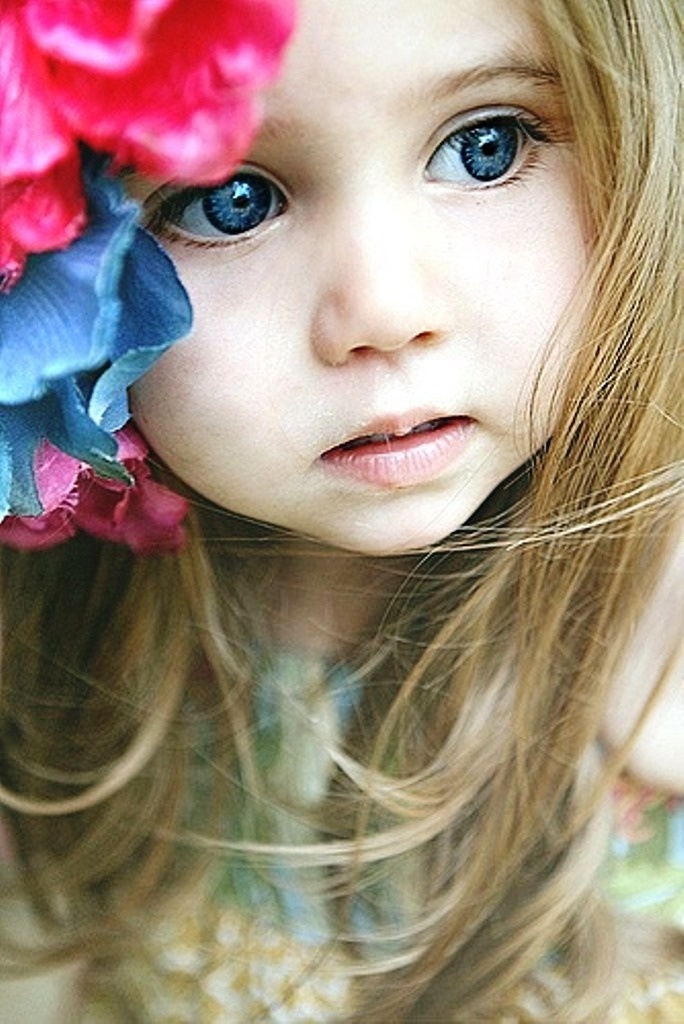 Hello! I am a small girl.
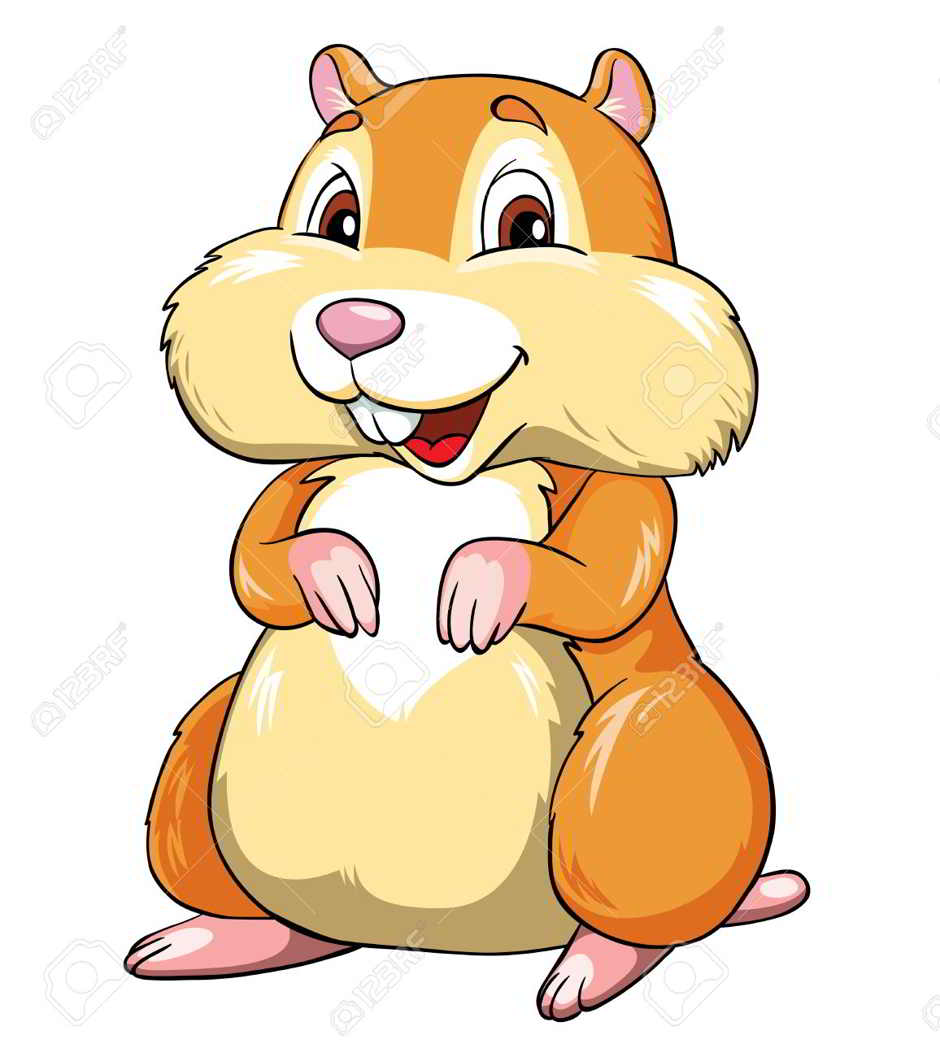 Hi!   Are you a small girl? 
No. You are not a small girl. 
I am a small hamster.
You are a tall girl.
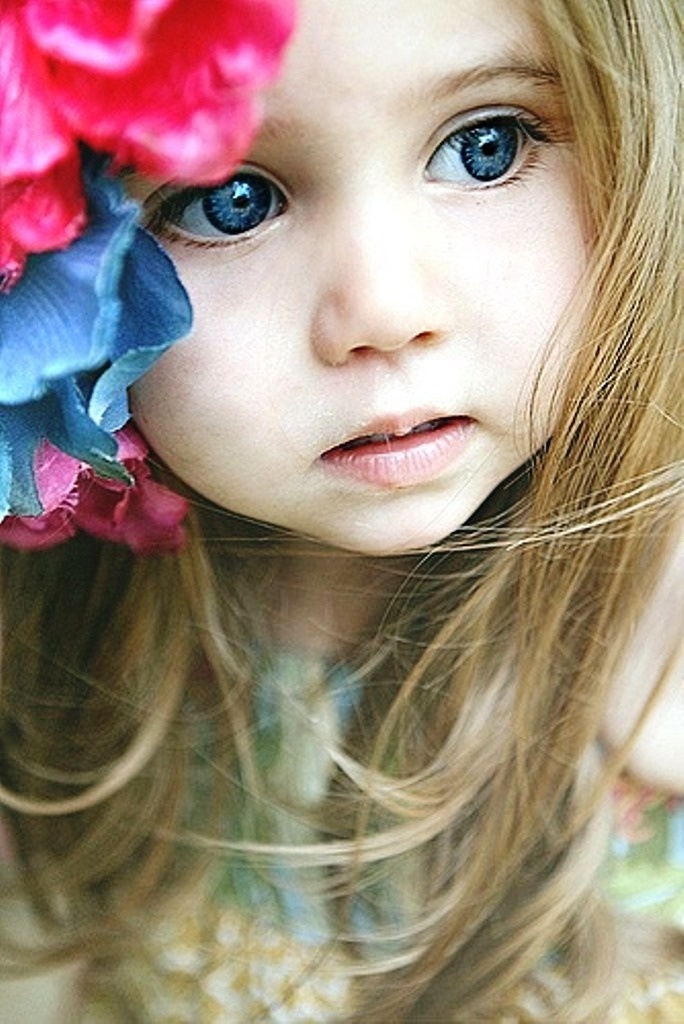 Hello! I am a tall girl.
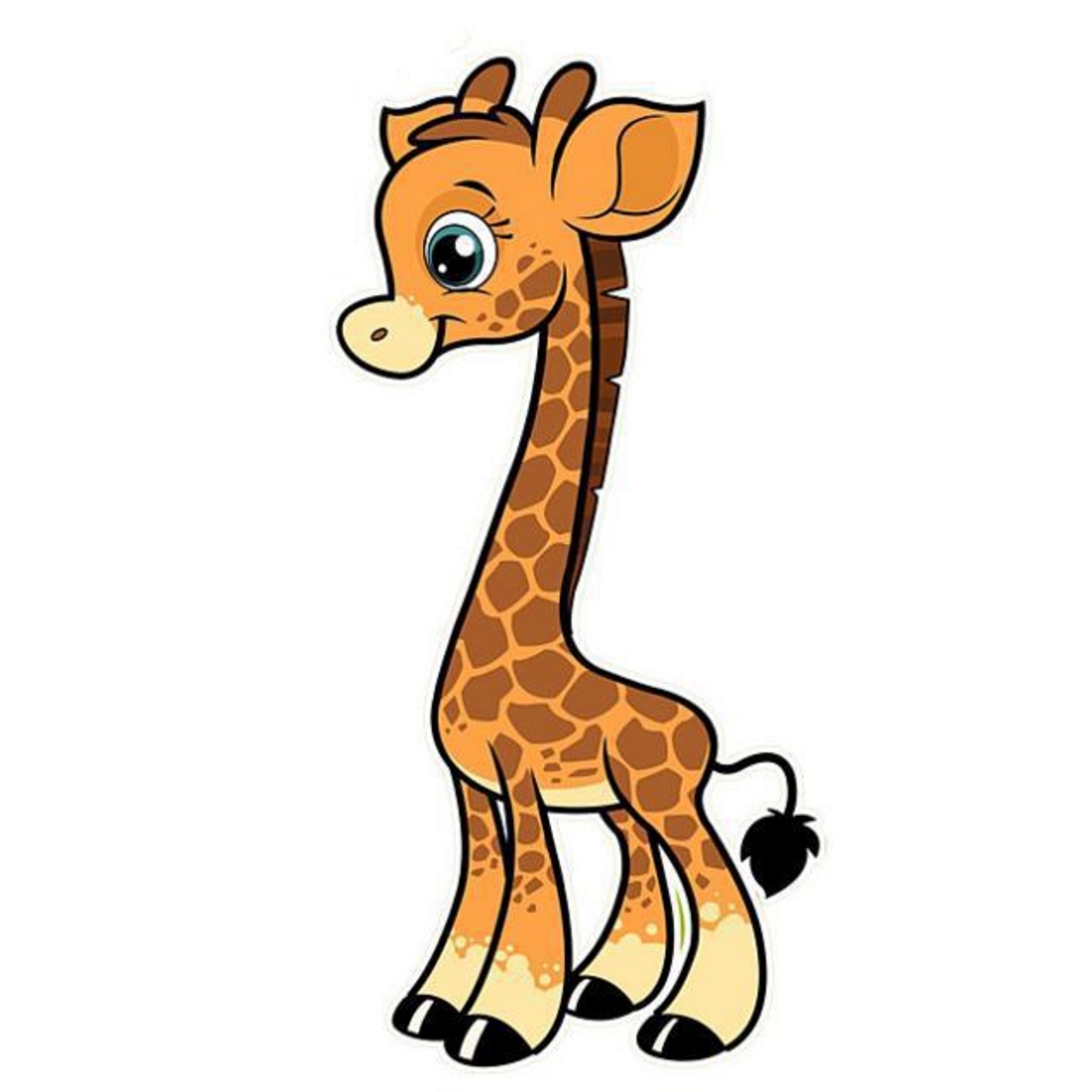 Hi!   Are you a tall girl? 
No. You are not a tall girl. 
I am a tall giraffe.
You are a short girl.
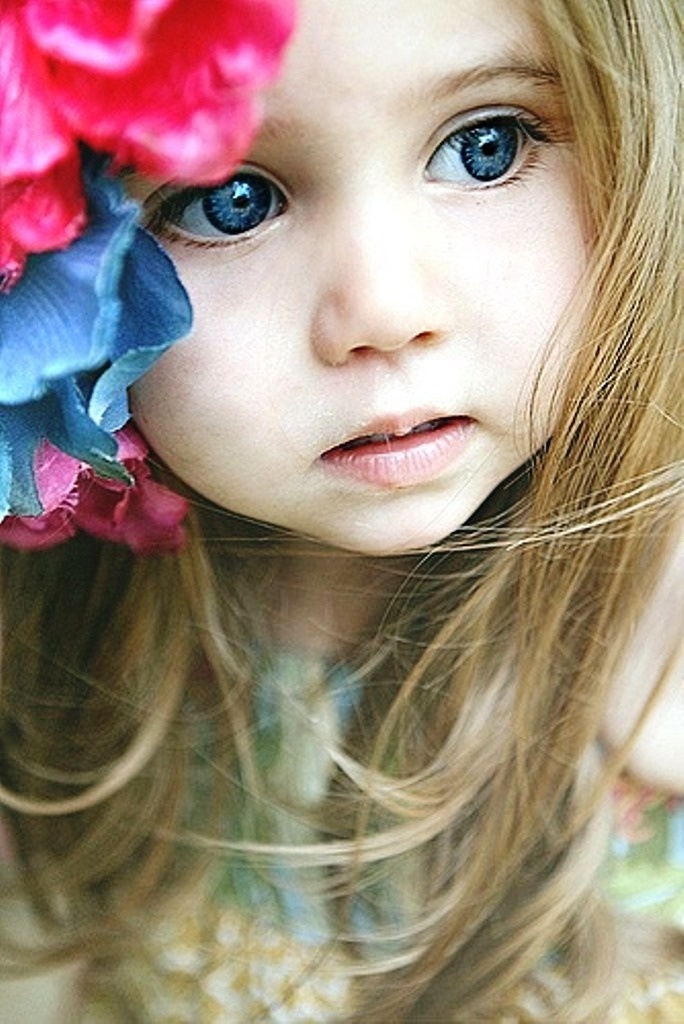 Hello! I am a short girl.
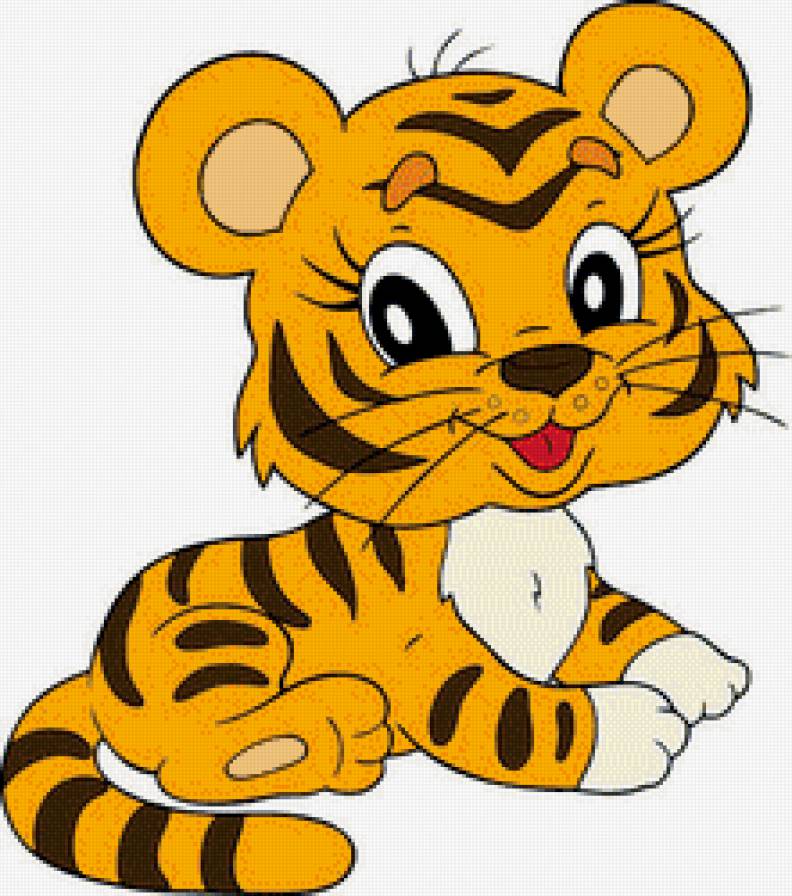 Hi!   Are you a short girl? 
No. You are not a short girl. 
I am a short tiger.
You are a fat girl.
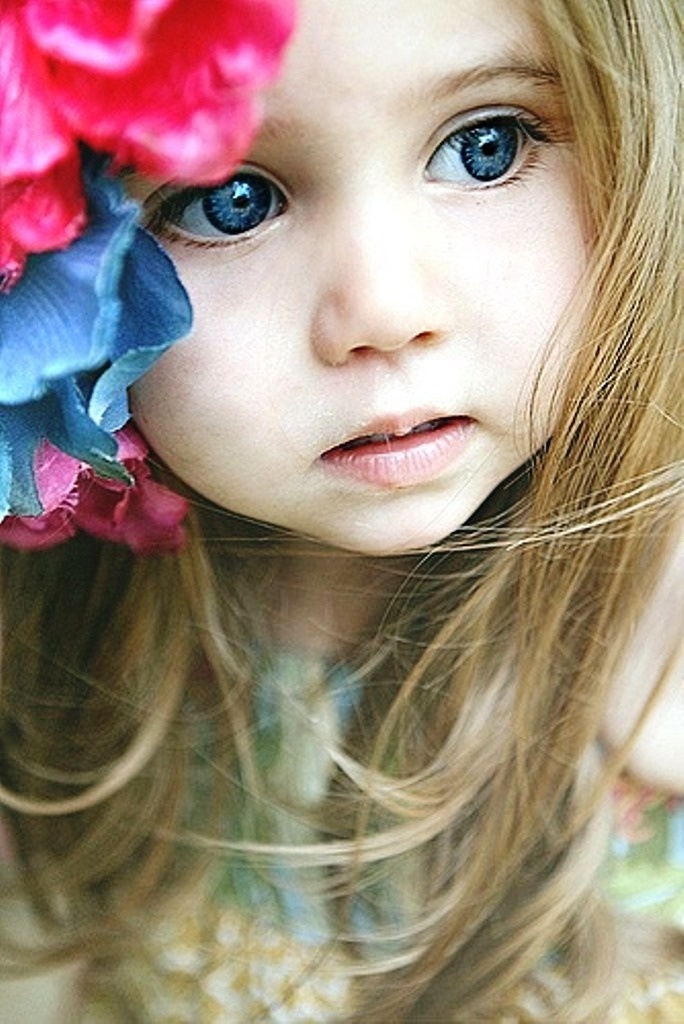 Hello! I am a fat girl.
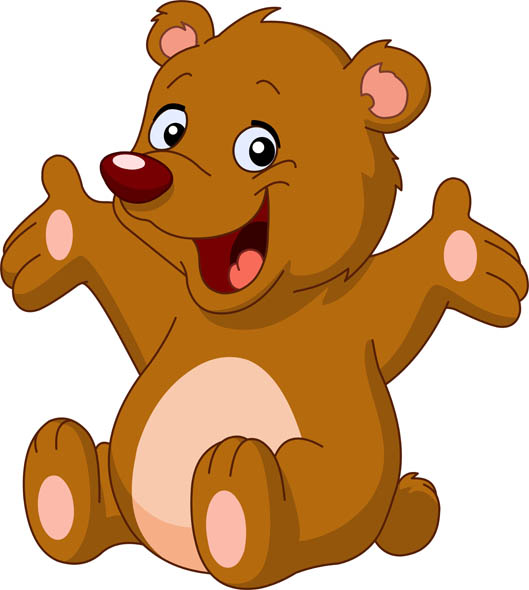 Hi!   Are you a fat girl? 
No. You are not a fat girl. 
I am a fat bear.
You are a thin girl.
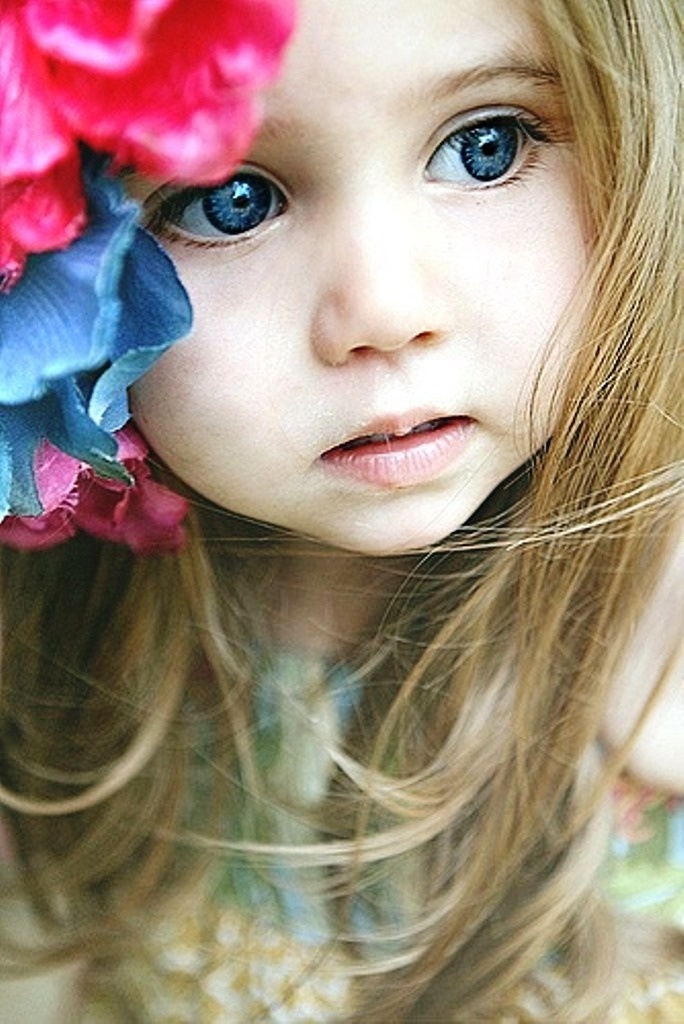 Hello! I am a thin girl.
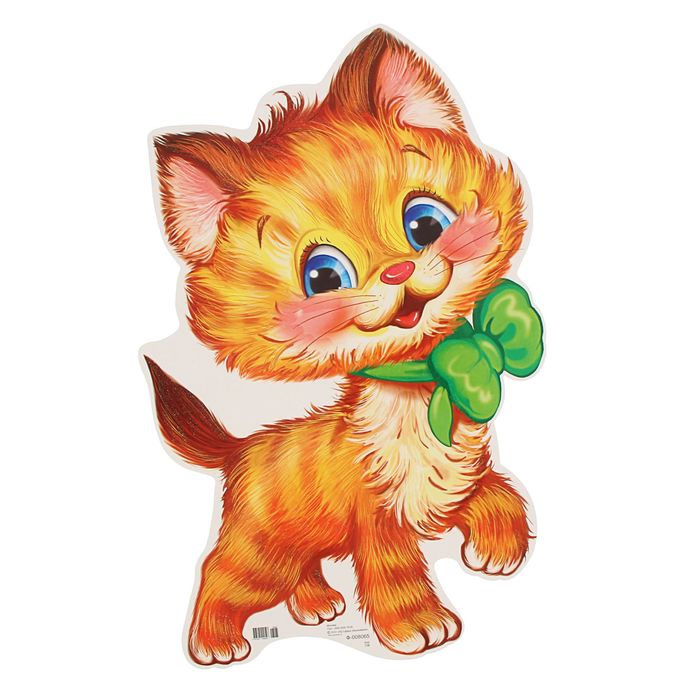 Hi!   Are you a thin girl? 
No. You are not a thin girl. 
I am a thin kitten.
You are a fast girl.
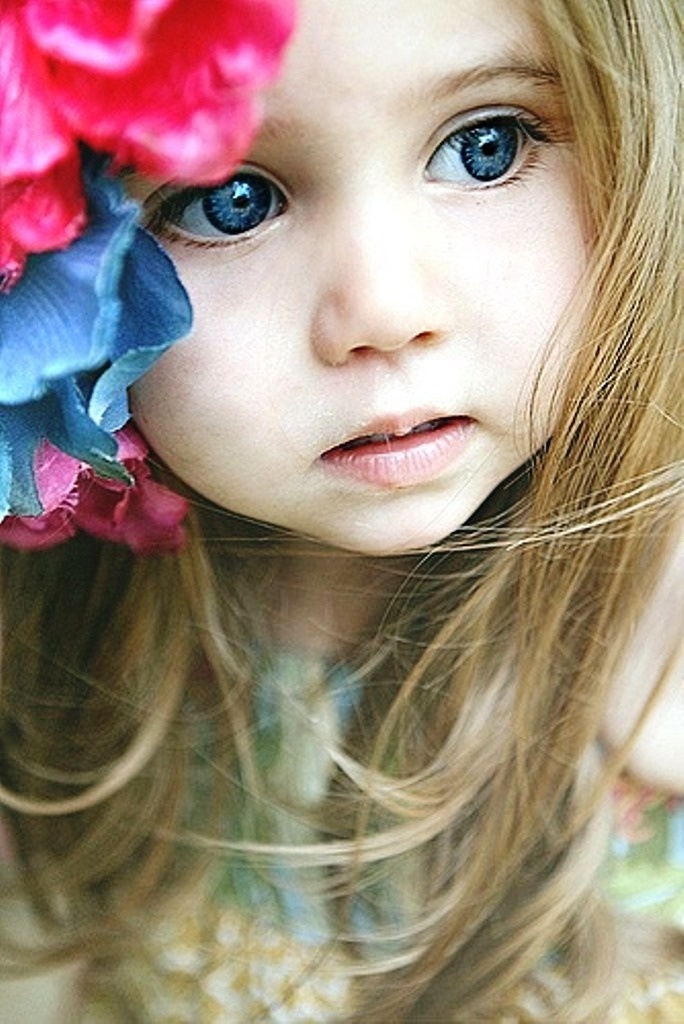 Hello! I am a fast girl.
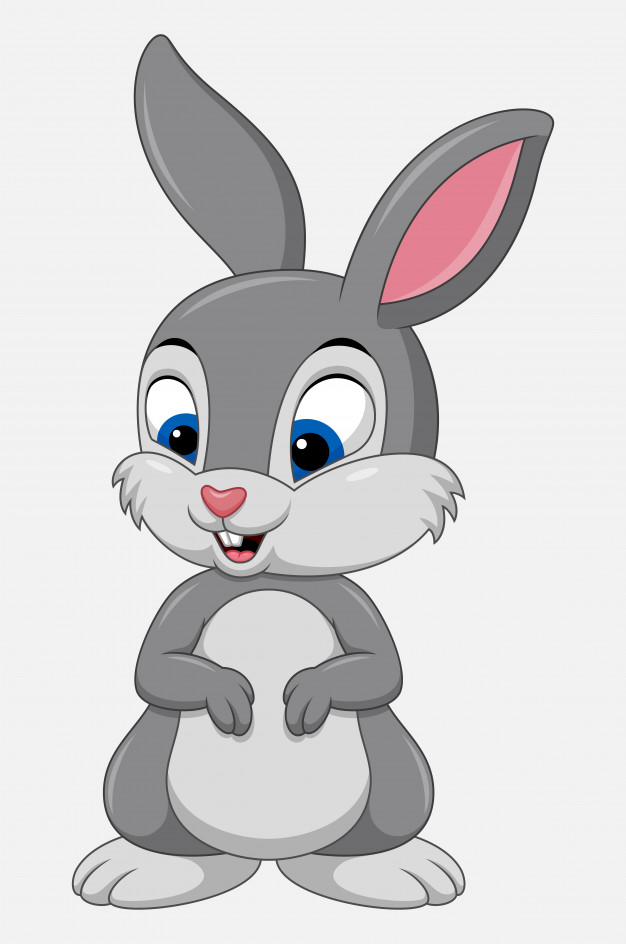 Hi!   Are you a fast girl? 
No. You are not a fast girl. 
I am a fast rabbit.
You are a slow girl.
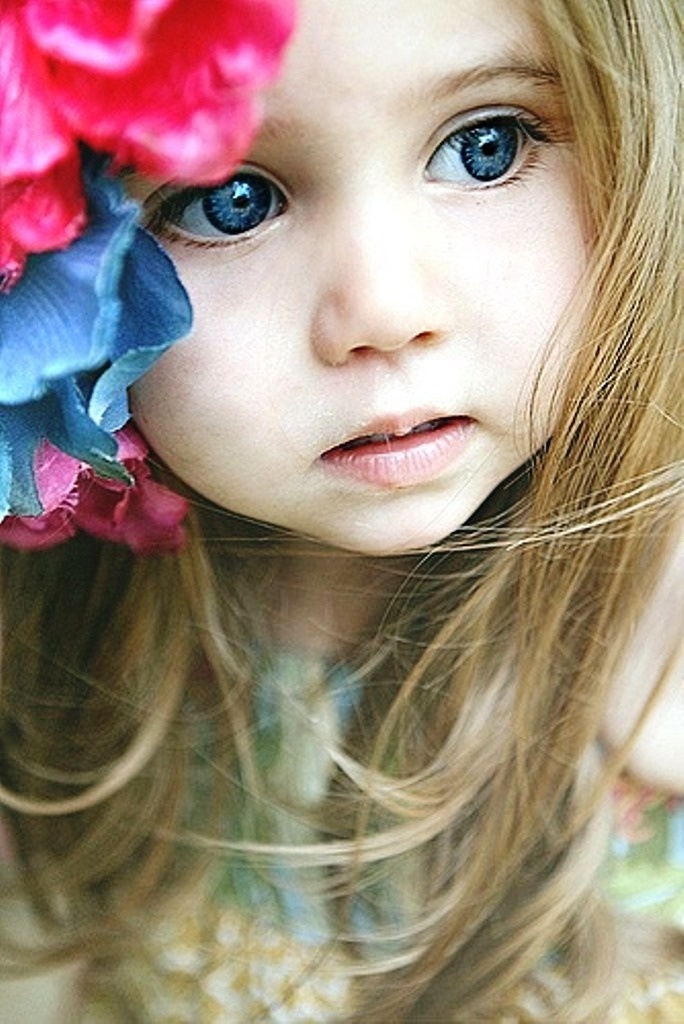 Hello! I am a slow girl.
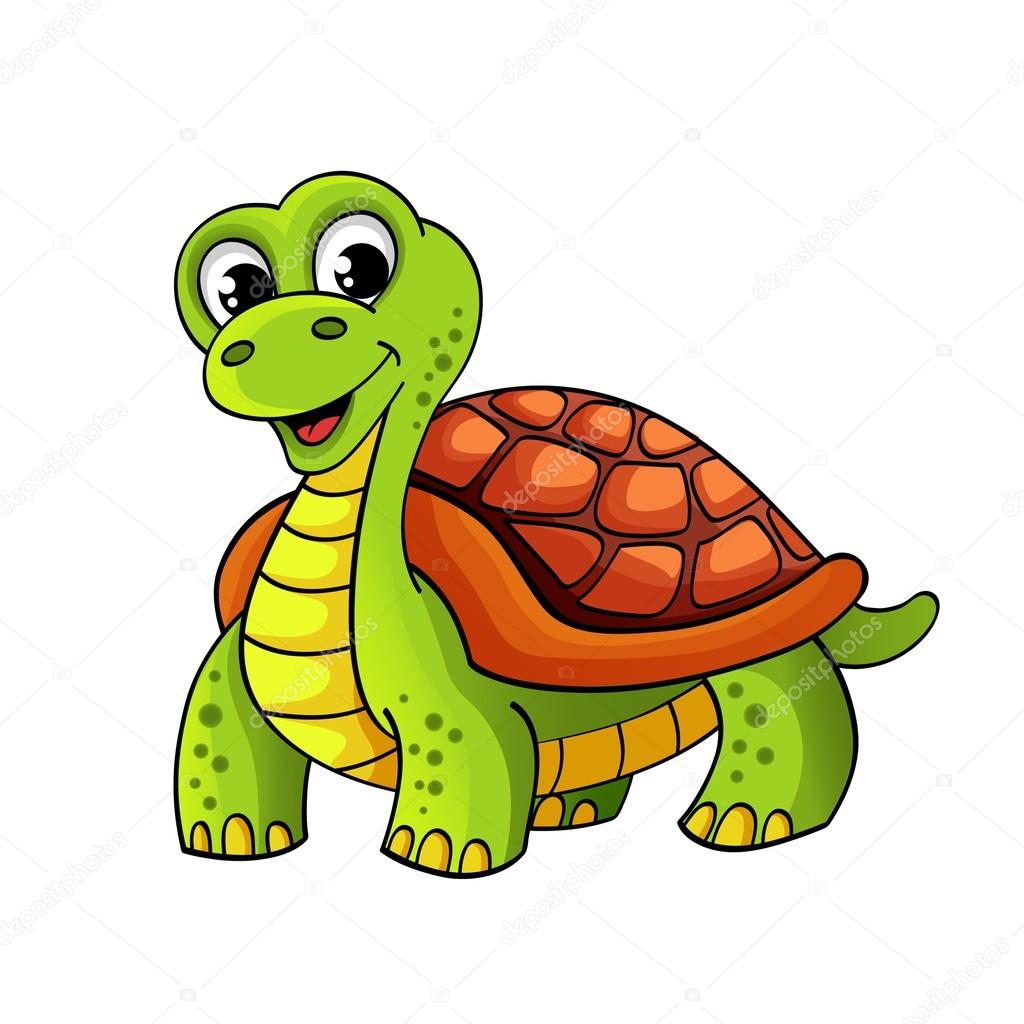 Hi!   Are you a slow girl? 
No. You are not a slow girl. 
I am a slow tortoise.
You are a sad girl.
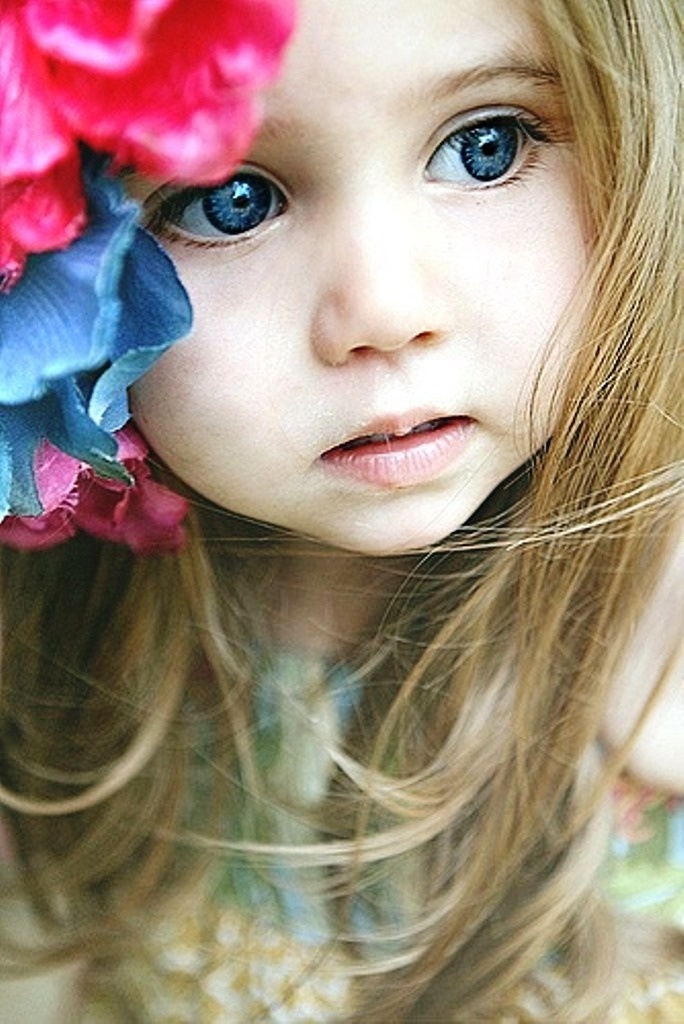 Hello! I am a sad girl.
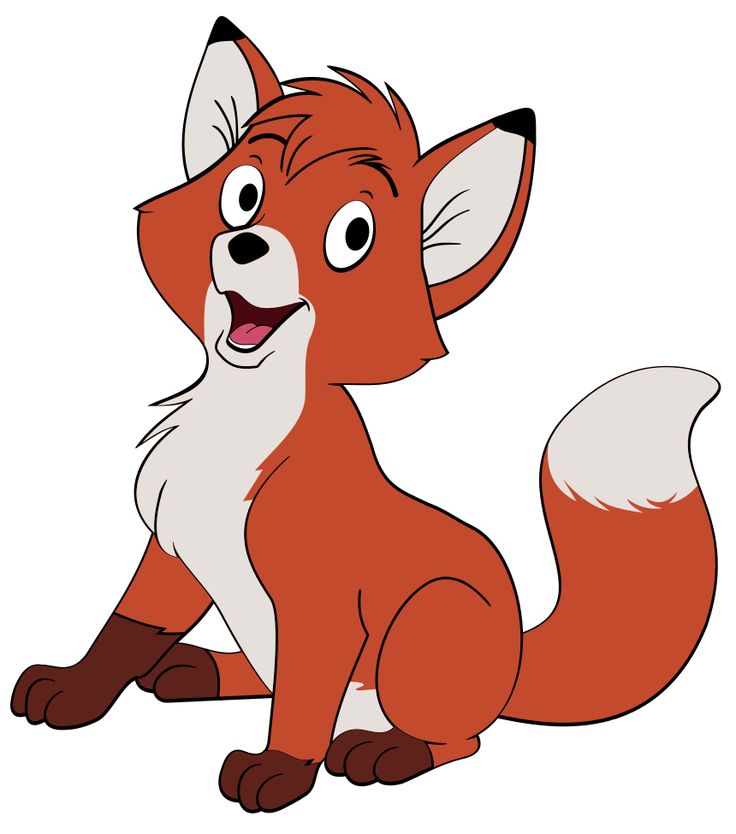 Hi!   Are you a sad girl? 
No. You are not a sad girl. 
I am a sad fox.
You are a happy girl.
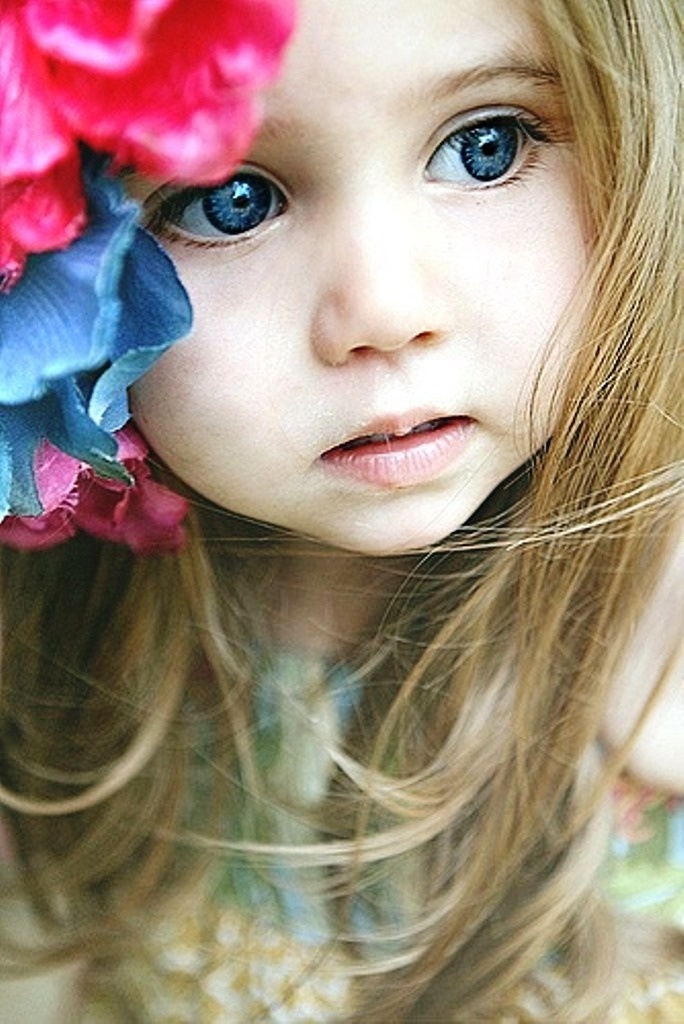 Hello! I am a happy girl.
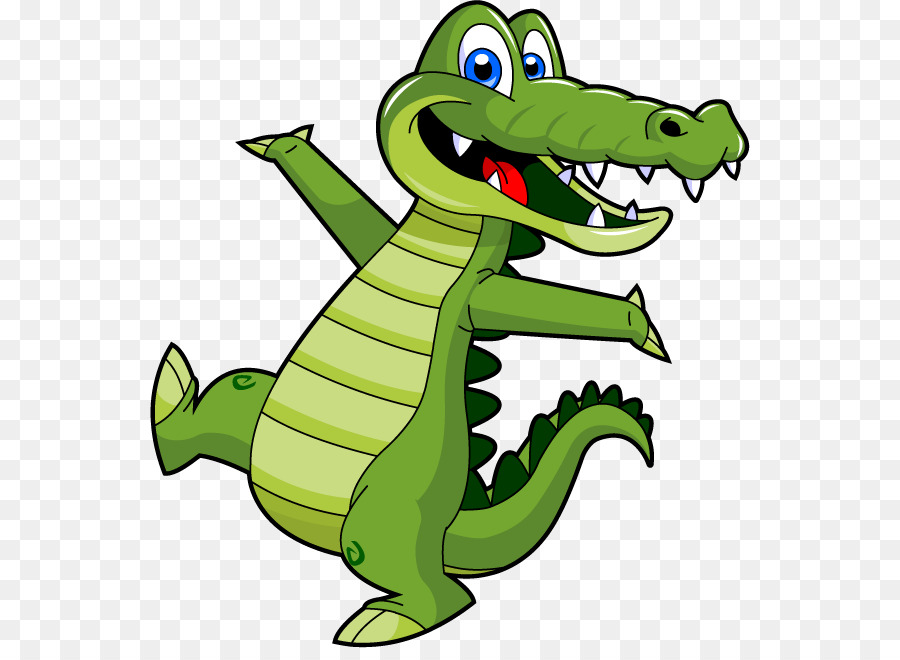 Hi!   Are you a happy girl? 
No. You are not a happy girl. 
I am a happy crocodile.
You are a pretty girl.
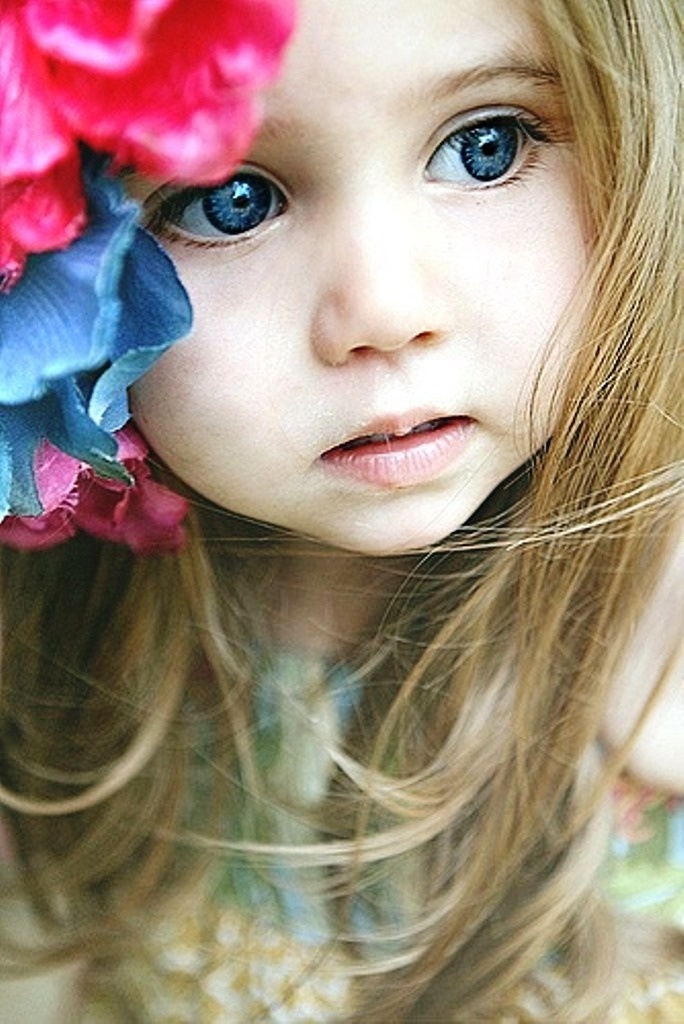 Hello, dear children!
I’m a little, big, small, tall, short, fat, thin, fast, slow, sad, happy, pretty girl.
And you?
Источник:
		Изображения взяты на сайте    http://yandex.ru 	
		Условия использования сайта https://yandex.ru/legal/fotki_termsofuse/